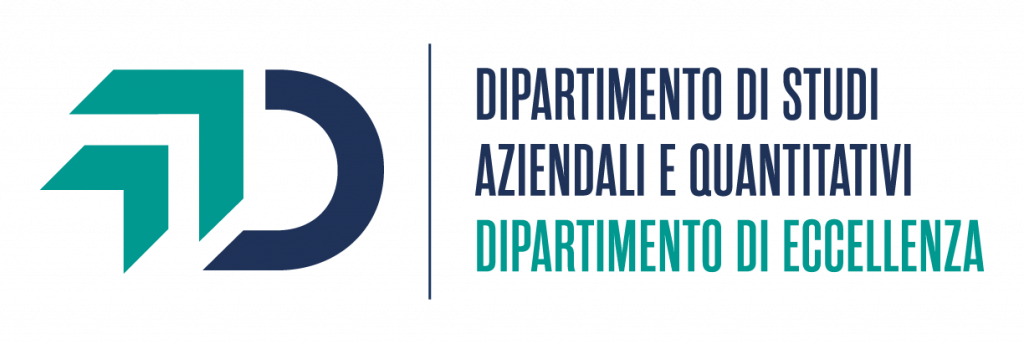 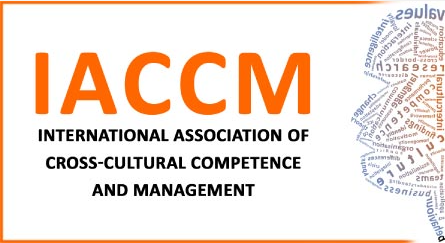 “Responsible Management: Social Sustainability, Diversity and Inclusion”
25th _27th October 2023 - Naples, Italy
Title
Author*; Author** 
*Affiliation
**Affiliation
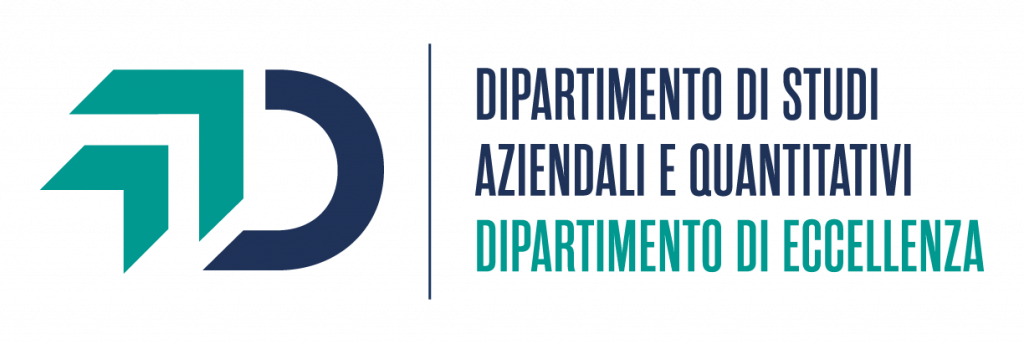 Slide Title
Title
Autorhs
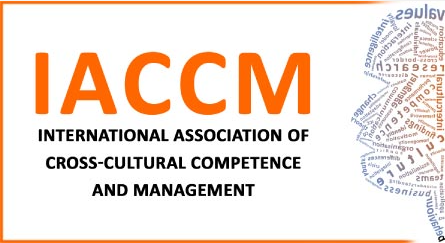 25th-27th October 2023
Naples, Italy
“Responsible Management: Social Sustainability, Diversity and Inclusion”